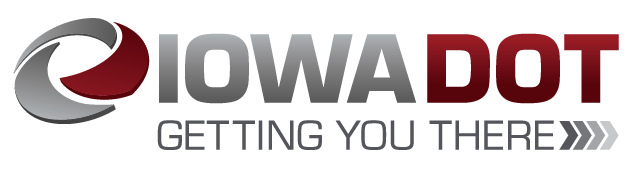 FY 2021 Highway-Railroad Crossing Safety Program
September 9, 2019
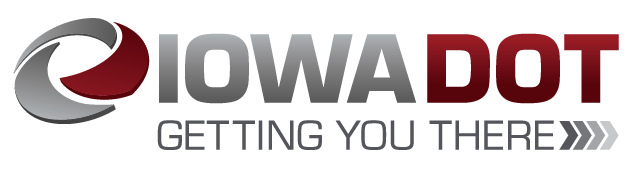 Program
FHWA Funding available for states to improve warning devices at railroad crossings.                 (23 USC Section 130)
Amount of appropriation funded by FHWA is determined by the number of public crossings in the state.
Iowa currently has 5,062 public railroad crossings.
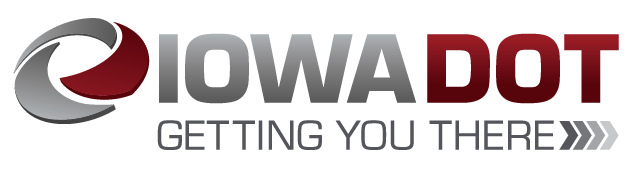 Project Evaluation Criteria
Benefit-Cost Ratio
Formula includes:
Number of accidents
Exposure Index, (number of trains x number of vehicles)
Train traffic
Vehicle traffic
Predicted Accidents, (train speed, roadway speed, number of traffic lanes, number of tracks)
Existing warning devices vs. possible upgrades
On-site safety diagnostic review
An application must be filed with the department
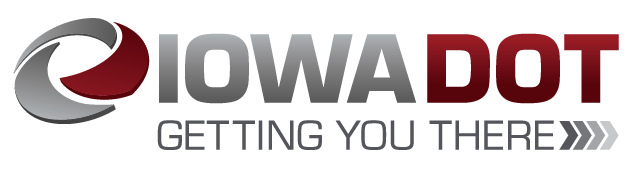 Available Funding and Application Summary
90% Federal Funds from FHWA
10% match by Highway Authority or Railroad
Applicant can be either Roadway Authority or Railroad, or combination of the two
Number of projects:		24 (19 & 5 closure incentives)
Total project costs:          	$5,693,500
Total FHWA project costs:	$5,124,150
Annual Apportionment:		$5,195,890
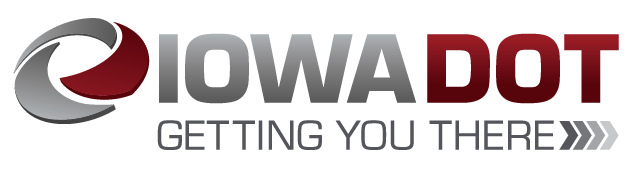 List of Applications Recommended
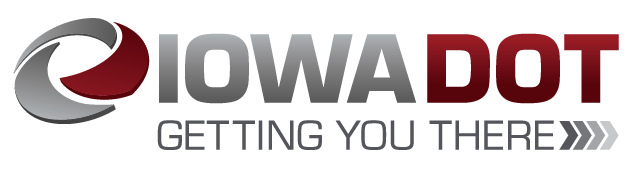 List of Applications Recommended
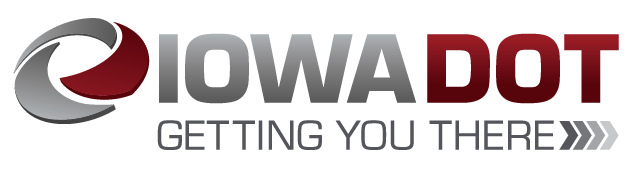 List of Applications Recommended
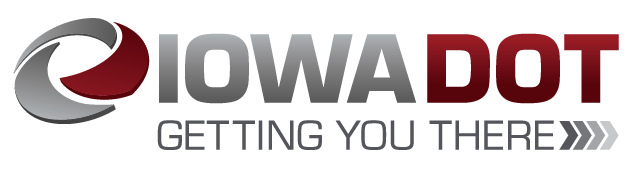 List of Applications Recommended
*  Advanced over other projects due to new ethanol plant with  increased truck traffic, skewed crossing and line of sight issues.    Moved forward by Rail Transportation Bureau through specific on-site inspection recommendation.
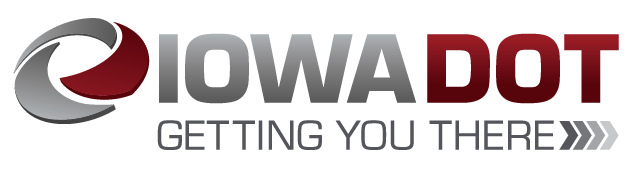 Map of Recommended Awards
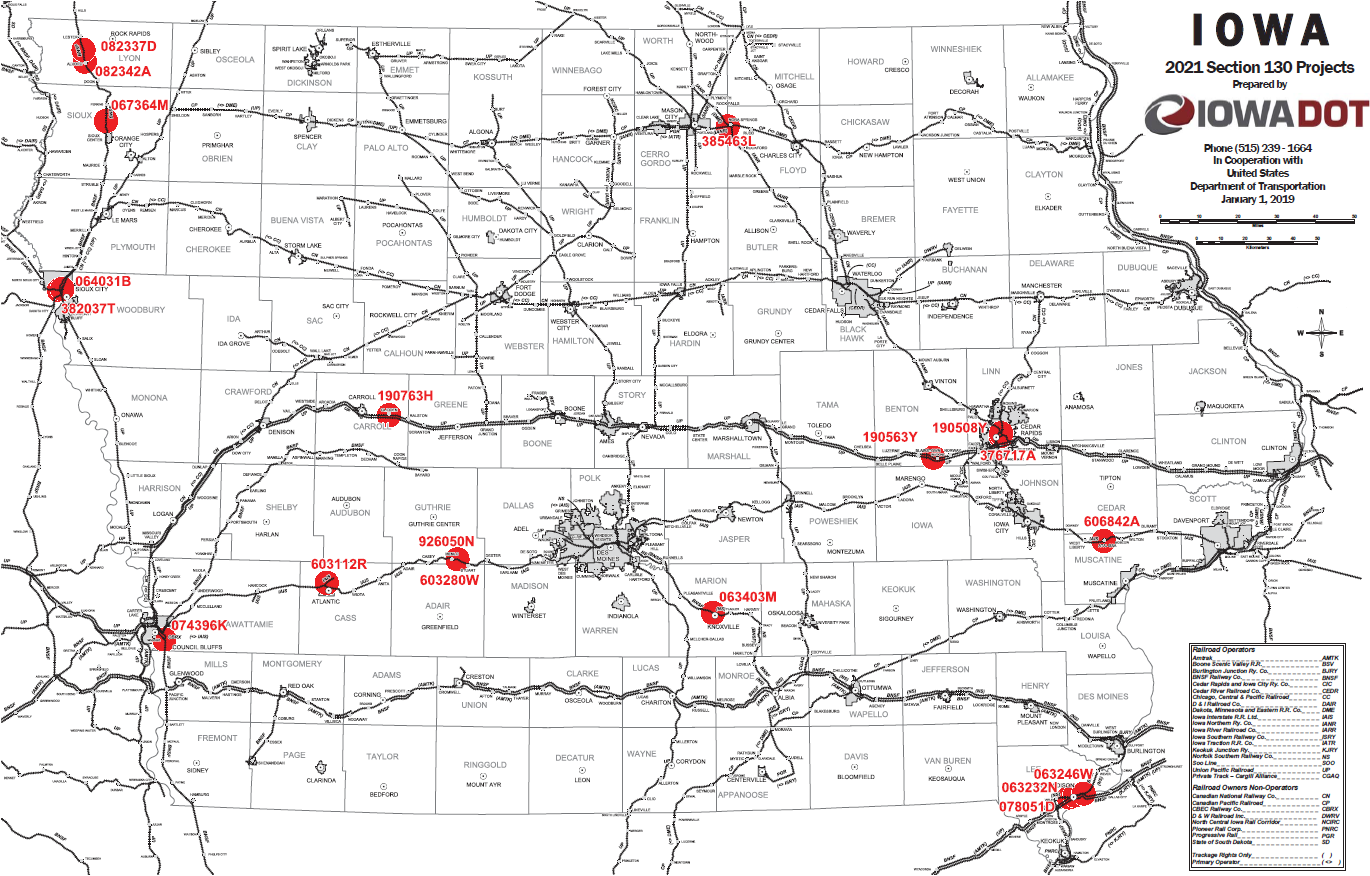 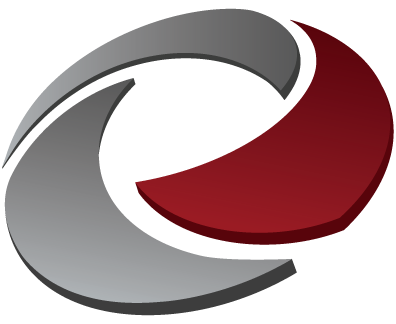 QUESTIONS?
Kristopher Klop
Manager, Highway-Rail Crossing Programs
kristopher.klop@iowadot.us